UNE  DIBUJO Y SILUETA
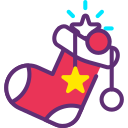 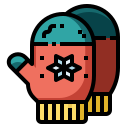 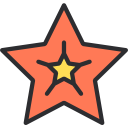 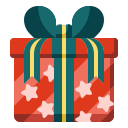 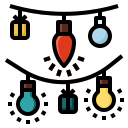 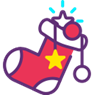 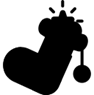 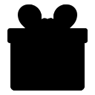 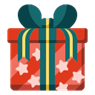 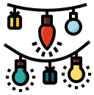 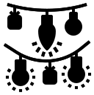 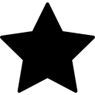 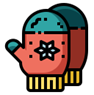 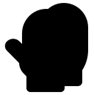 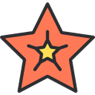 UNE  DIBUJO Y SILUETA
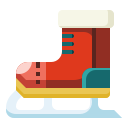 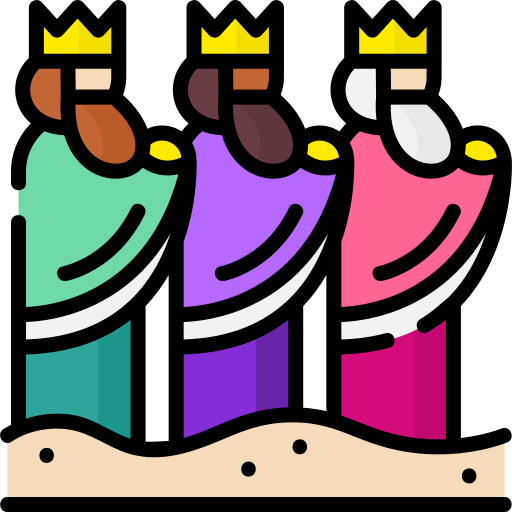 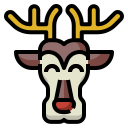 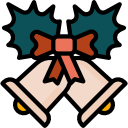 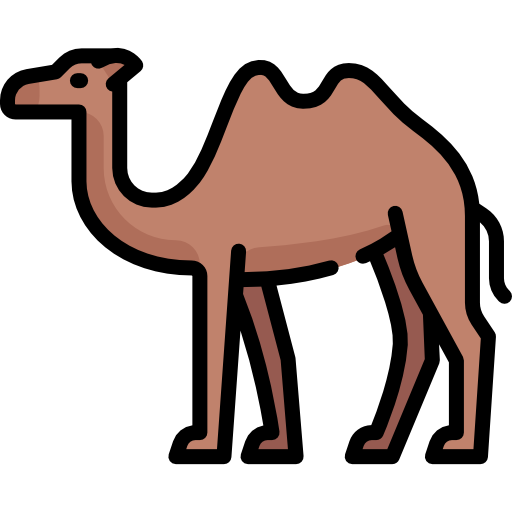 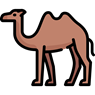 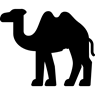 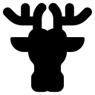 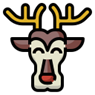 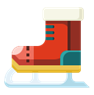 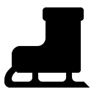 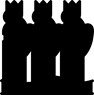 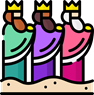 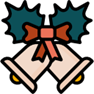 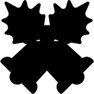